Onderzoek en behandeling zieke/niet herstellende konijnen (en cavia’s)
Secundair atonie syndroom (S.A.S.)
Het zieke konijn…
Top 3 ‘meest gehouden gezelschapsdieren’
Technisch geen eenvoudige patiënt
Technisch niet eenvoudig
Konijnen zijn zeer gevoelige dieren!
Gevoelig voor:
Pijn:		Mondholte
		Maagdarmkanaal
		Lagere urinewegen

Stress:	Onrust
		Verveling
		Huisvestingsfouten

Voedingsfouten:	Te weinig aanbod voedingsvezel (absoluut of relatief)
			Te weinig opname hooi
			Teveel kool
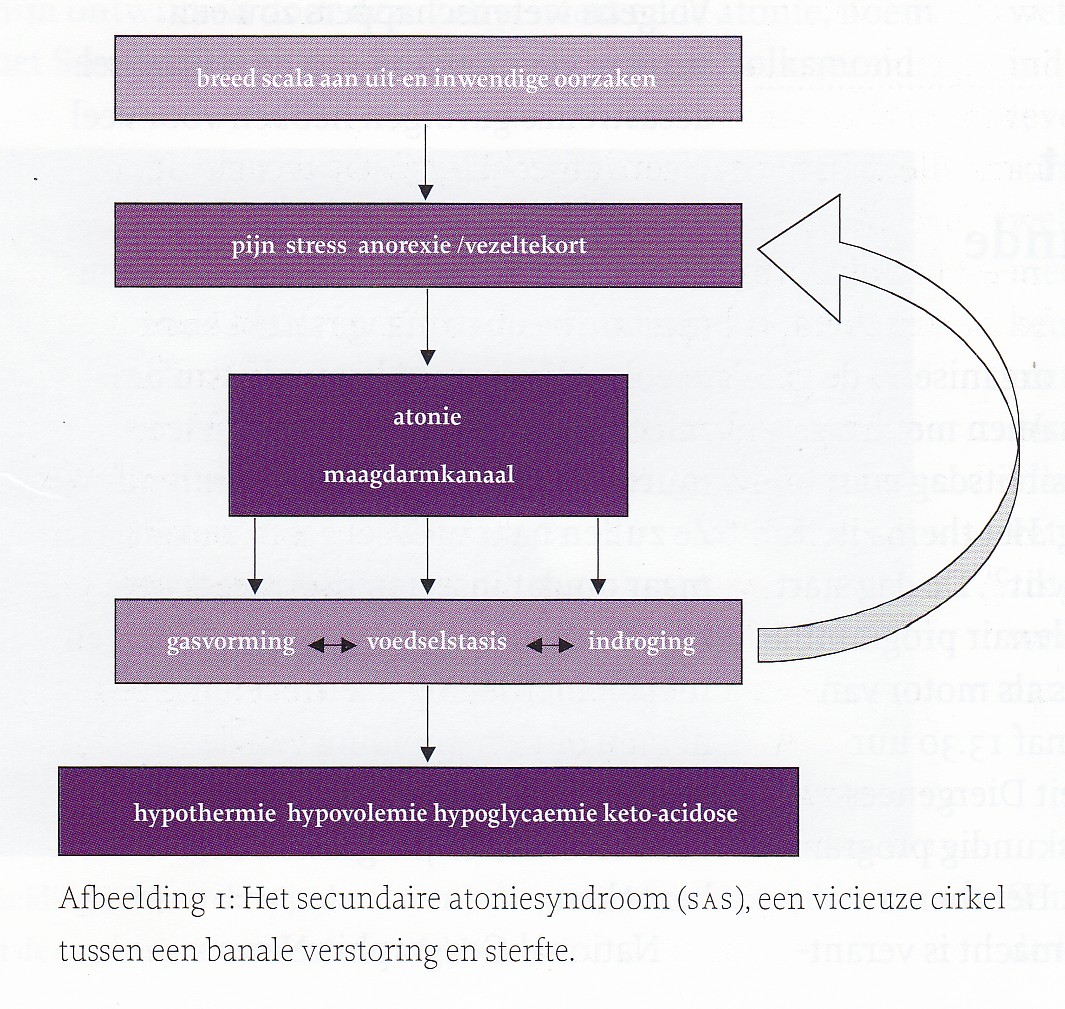 Scala= aantal soorten


Anorexie= niet eten


Atonie= geen tonus= geen spanning


Stasis=  verstopping= 
geen doorstroming


Hypo- = te weinig, te laag
-Thermie= temperatuur
-Volemie= vaatvulling
-Glycaemie= bloedsuiker
Keto-acidose= stofwisselingsstoornis 

Vicieus= neerwaartse spiraal
4
S.A.S.
= Secundair Atonie Syndroom
In de praktijk ook wel gasbuik of tympanie genoemd
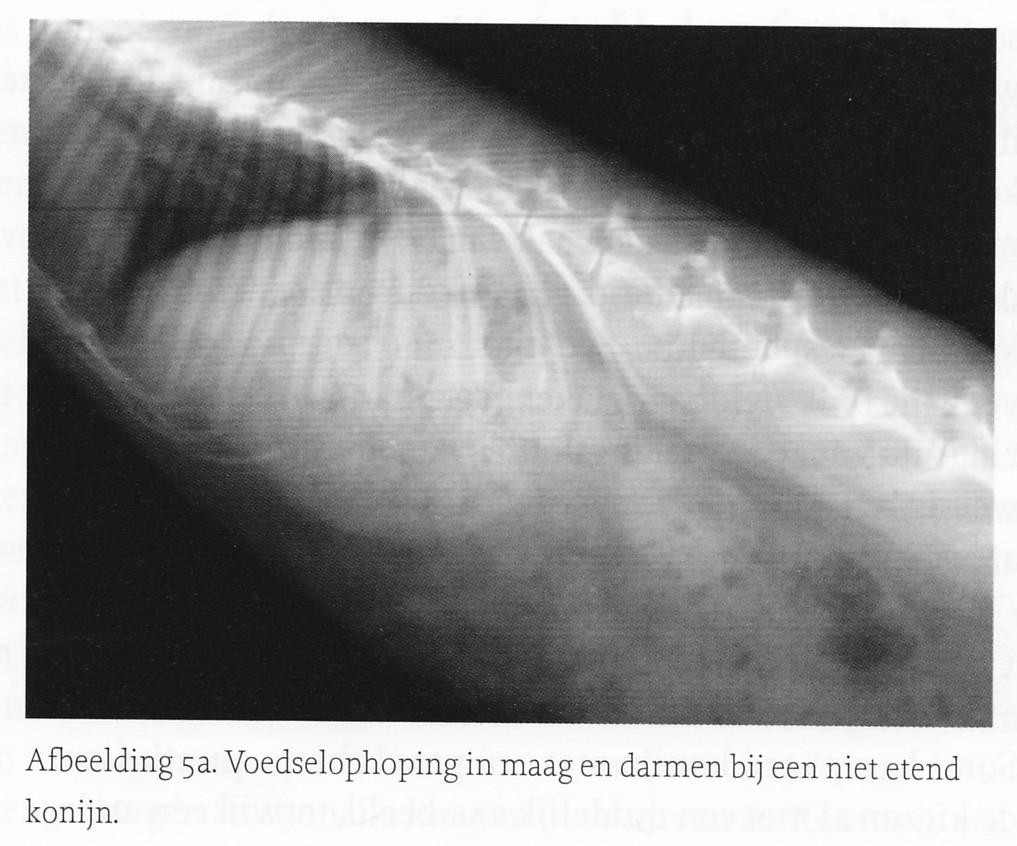 Kopzijde

craniaal
Staartzijde

caudaal
5
S.A.S.
Symptomen:
Geen of te kleine keutels
Tympanie 
= holle toon bij bekloppen/percussie buik
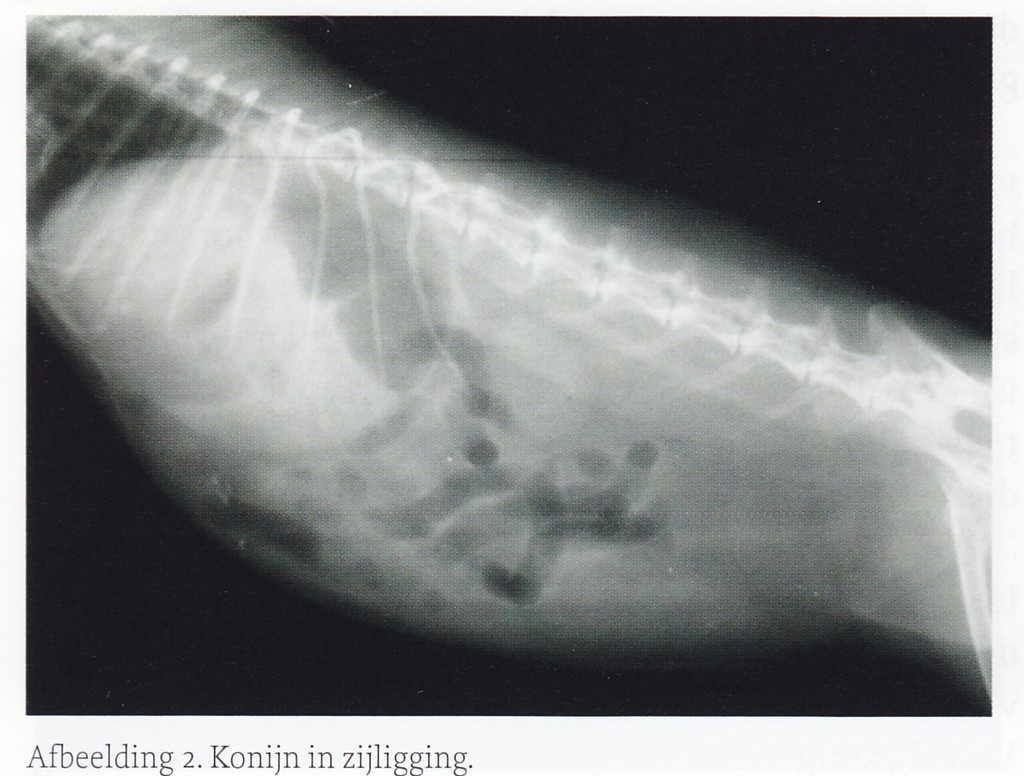 S.A.S.
Normaal beeld laterale opname abdomen konijn:
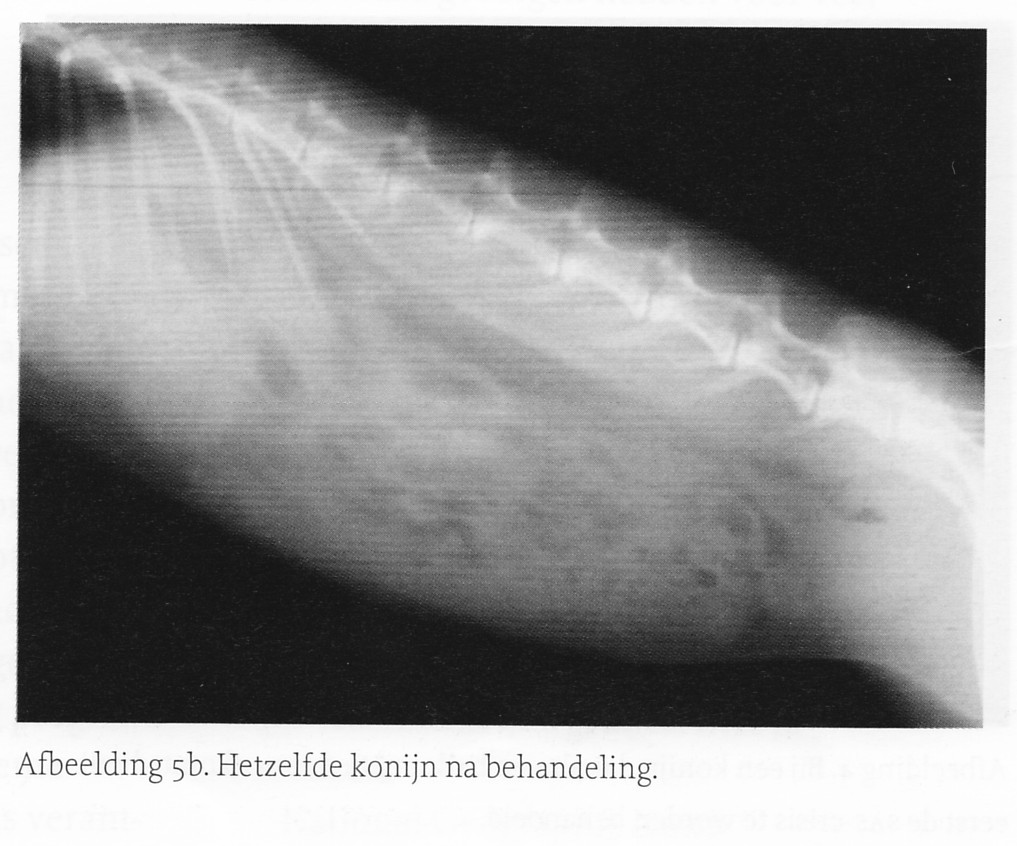 S.A.S.
Cavia met atonische maag en caecum:
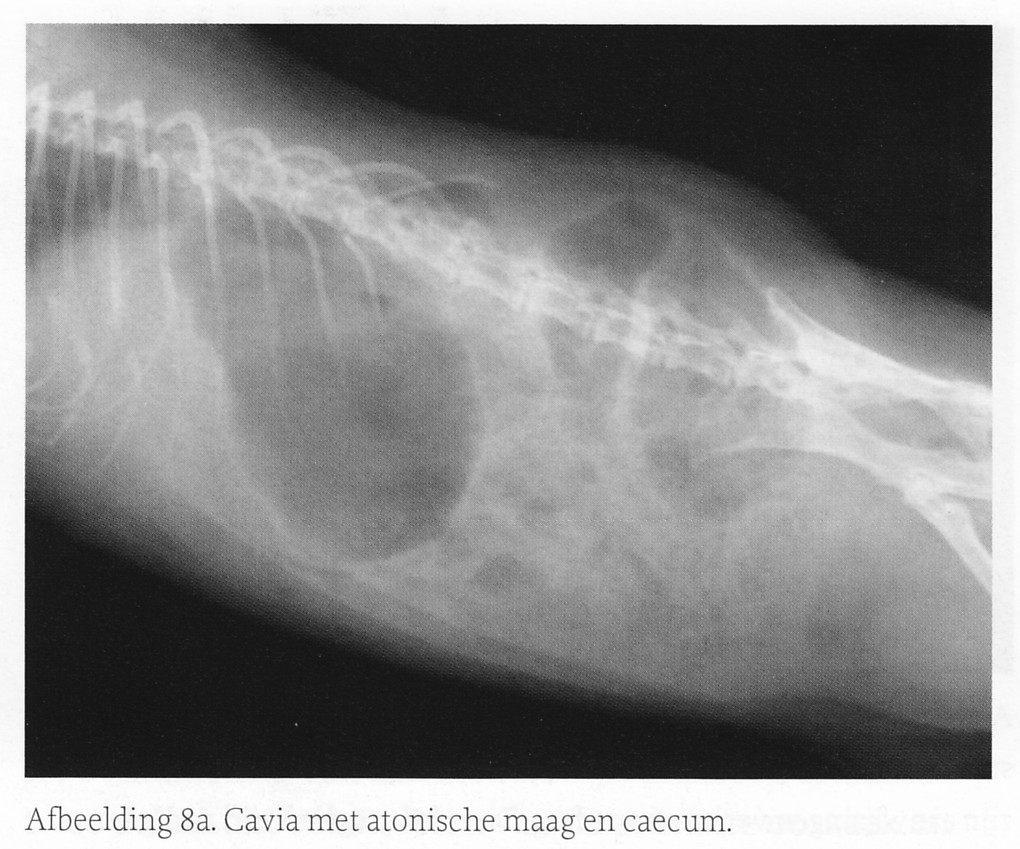 S.A.S.
Gas in caecum:
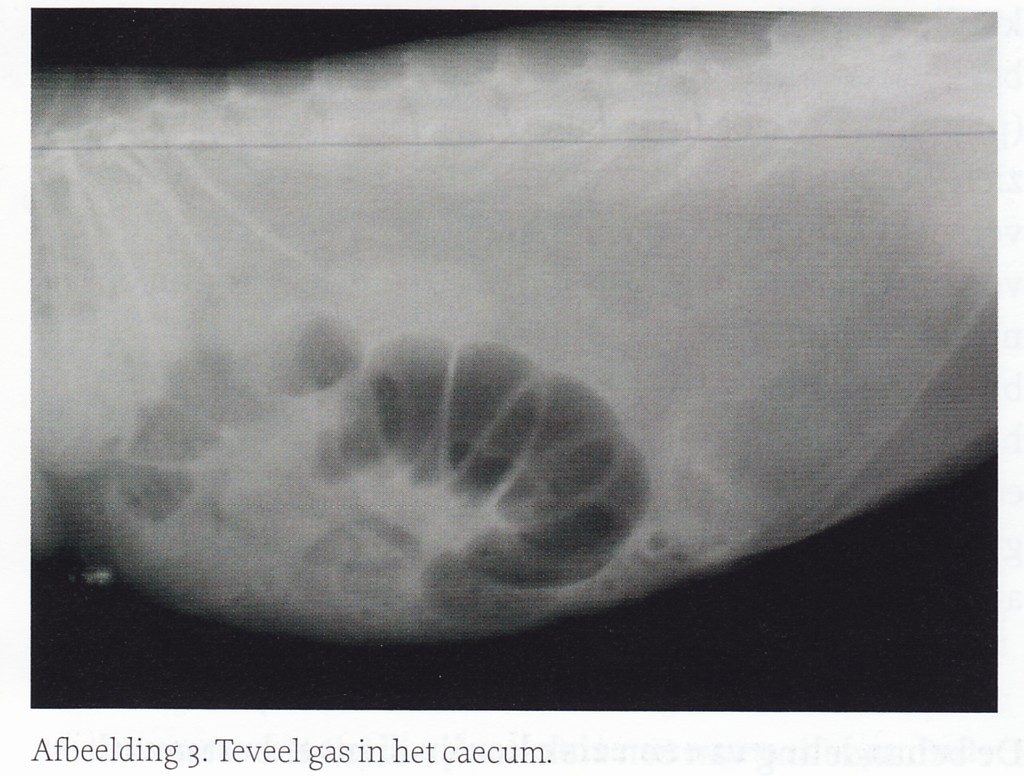 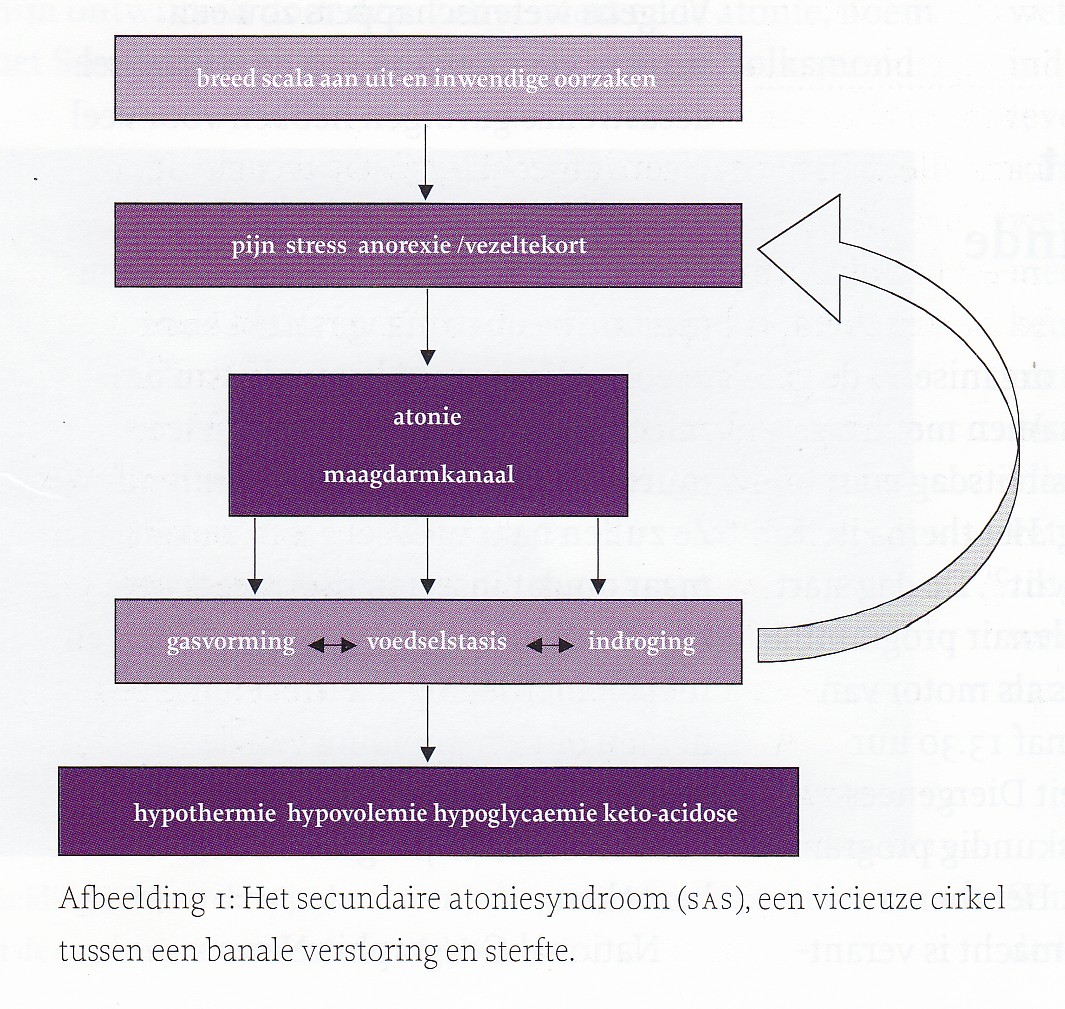 S.A.S.
Onderzoek naar evt. primaire oorzaken:
Gebitsafwijkingen
Gebroken ribben
Blaasstenen
Spondylose (=bijna vergroeide rugwervels)
Obesitas (=vetzucht)
Te calciumrijke voeding
Combinatie van meerdere oorzaken
S.A.S.
Voorbeeld: konijn met obesitas (veel vet in abdomen) en calciumrijke urine:
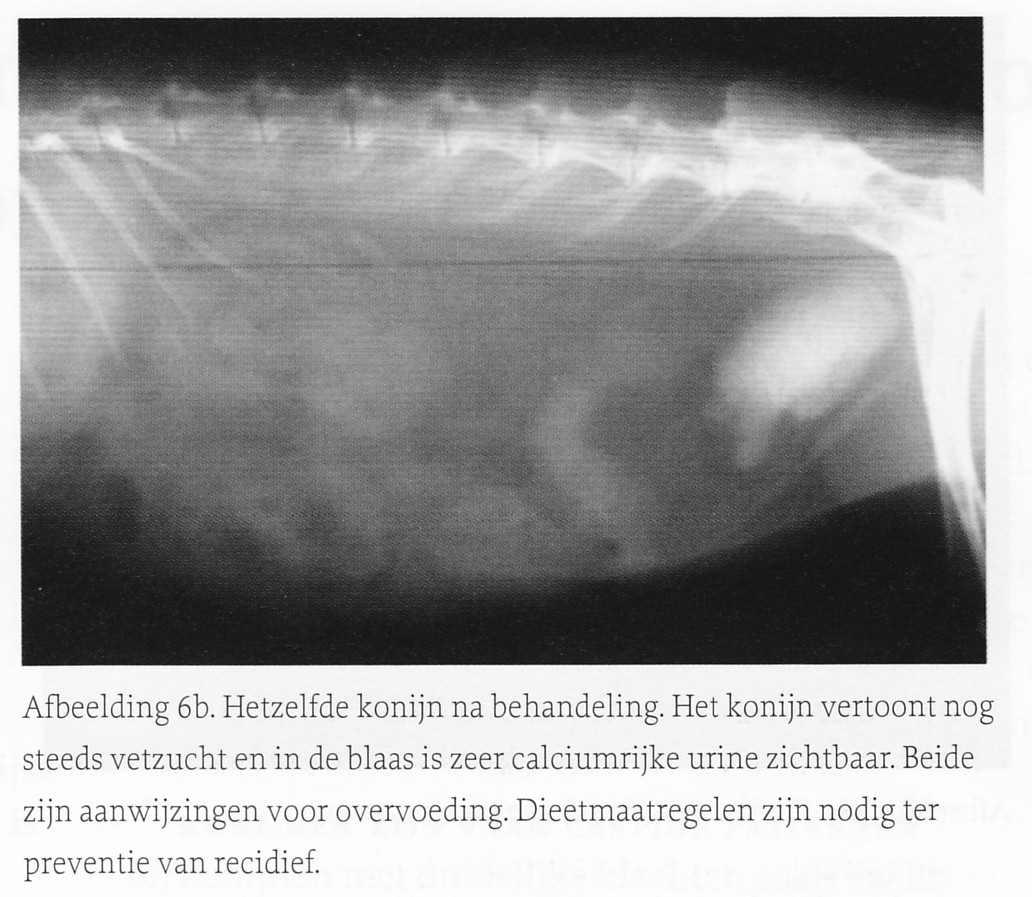 S.A.S.
Ballonnetje = eerst behandeling als S.A.S. crisis!
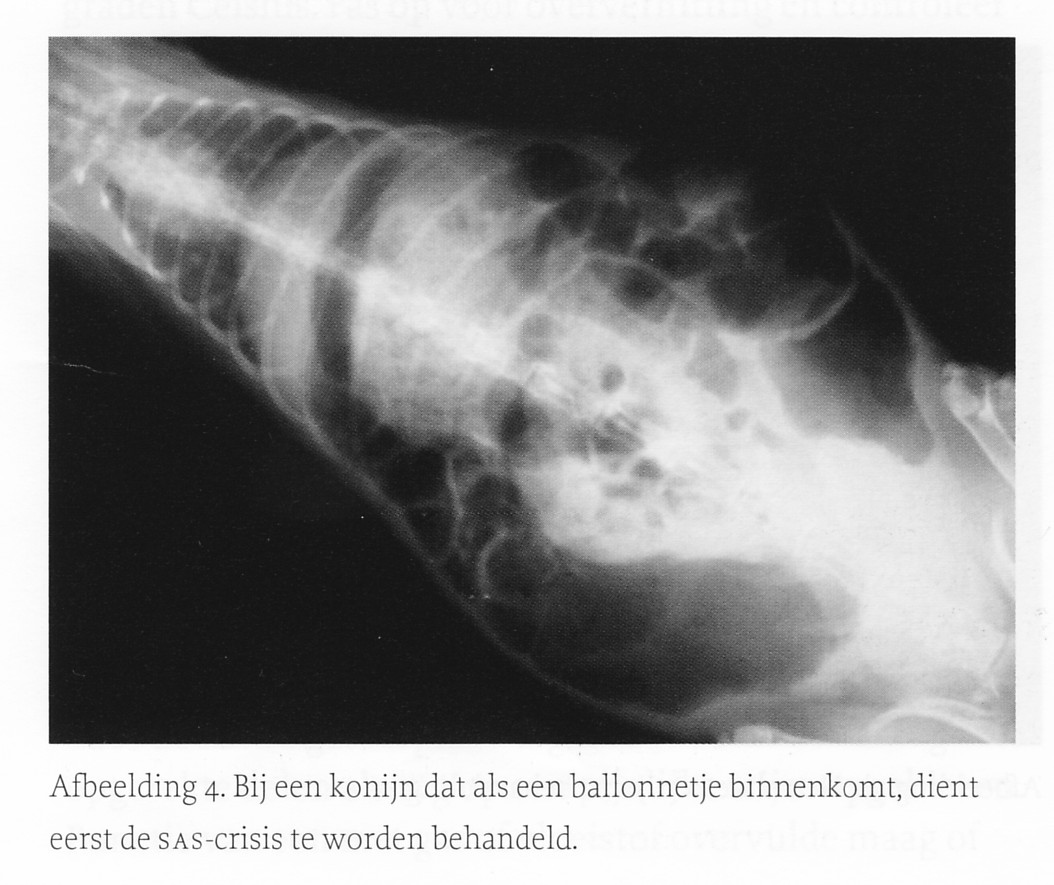 S.A.S.
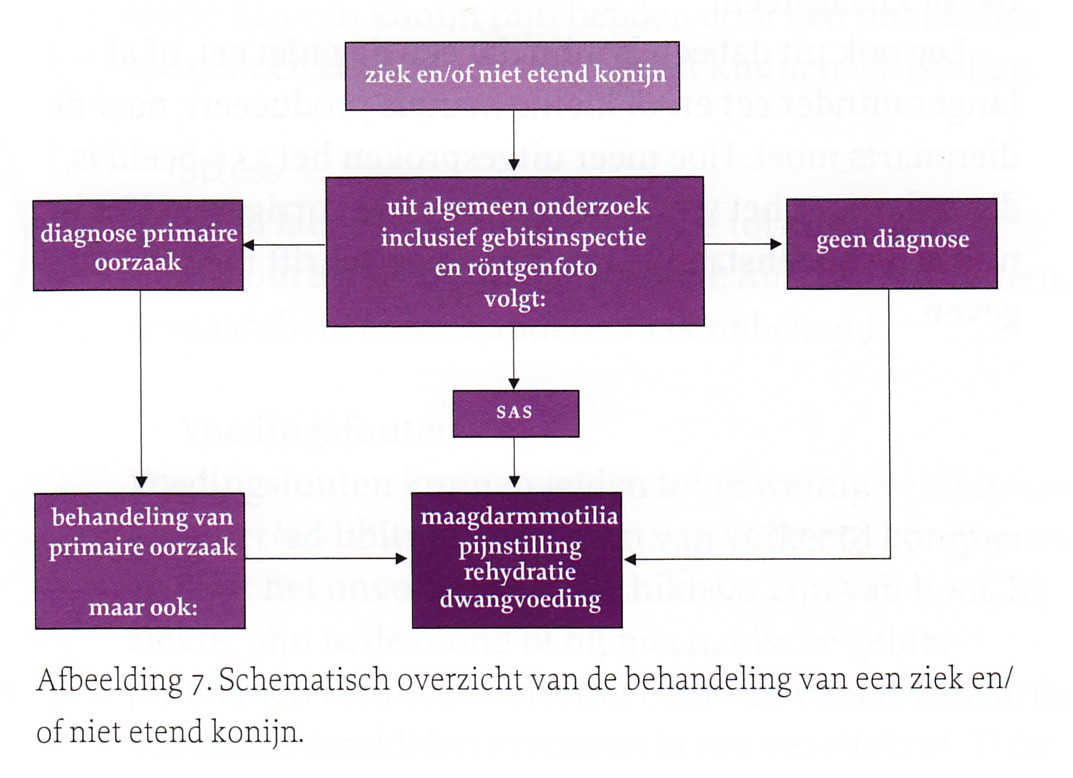 Behandeling:
Belangrijke rol paraveterinair!






Motilia= middelen die de beweging opgang helpen
Rehydratie= vocht toedienen
Daarnaast: hypothermie behandelen indien <37,5 ͦC
In eerste instantie de start van de behandeling!
S.A.S.
Behandeling - wat NIET te doen:

 GEEN buikmassage
Meestal GEEN chirurgie
Dwangvoeding
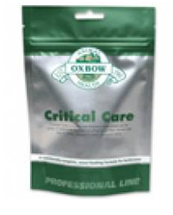 Onderzoek naar evt. primaire oorzaken:
Wortelhapje voor baby’s
of
Critical care
of
Supreme Science Recovery

Iedere 2 uur met een spuitje in de bek inbrengen
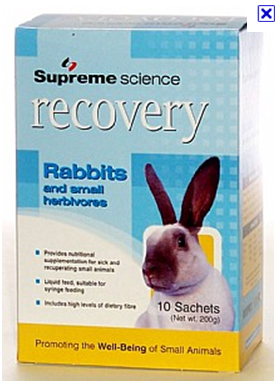 S.A.S.
Voor S.A.S. behandeling:
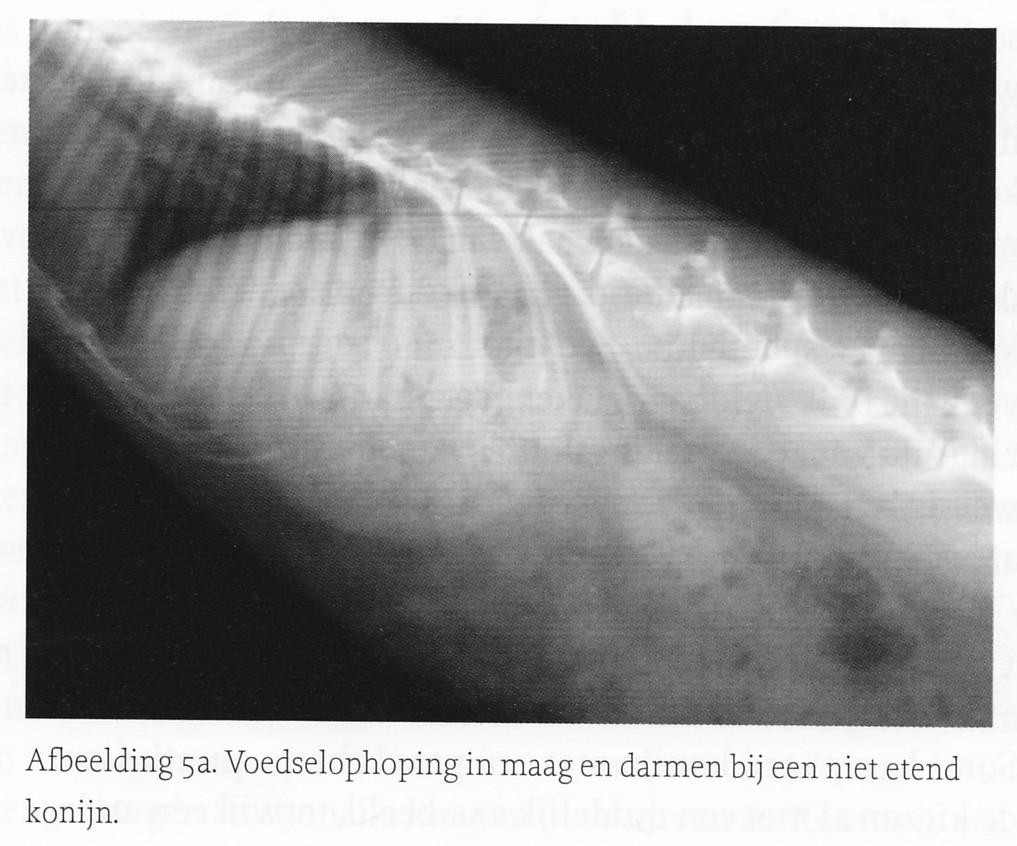 S.A.S.
Na S.A.S. behandeling:
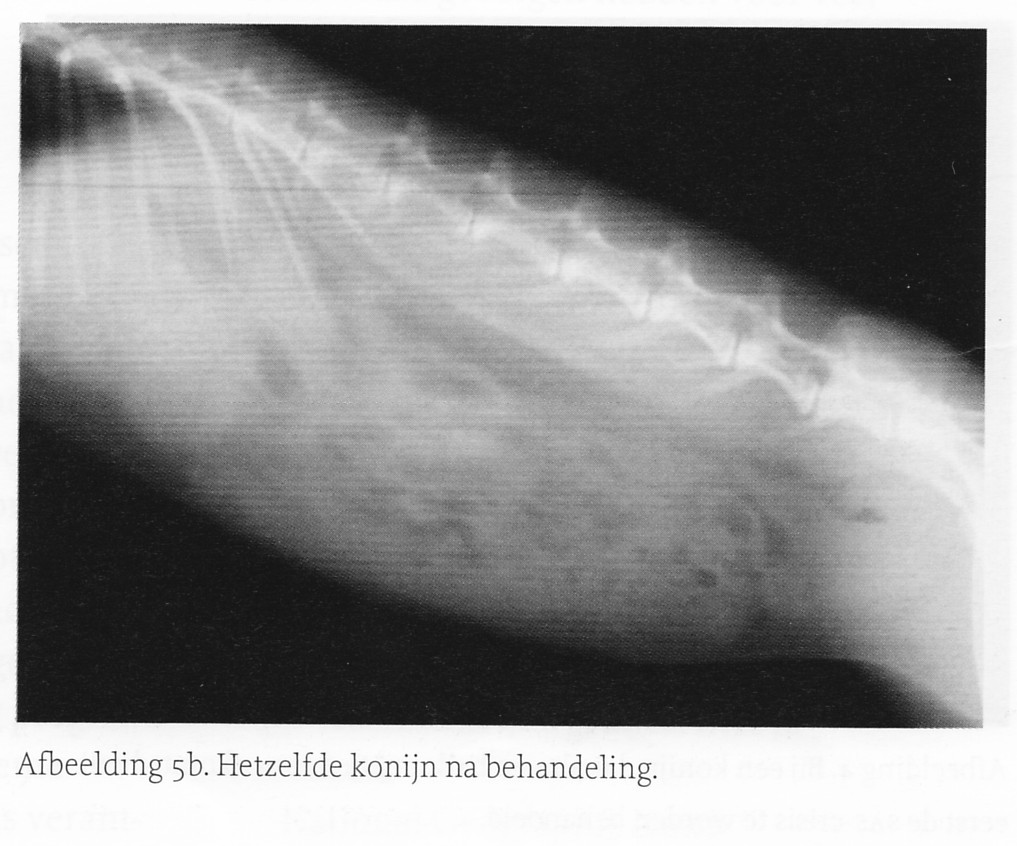 S.A.S.
Cavia met atonische maag en caecum voor S.A.S. behandeling:
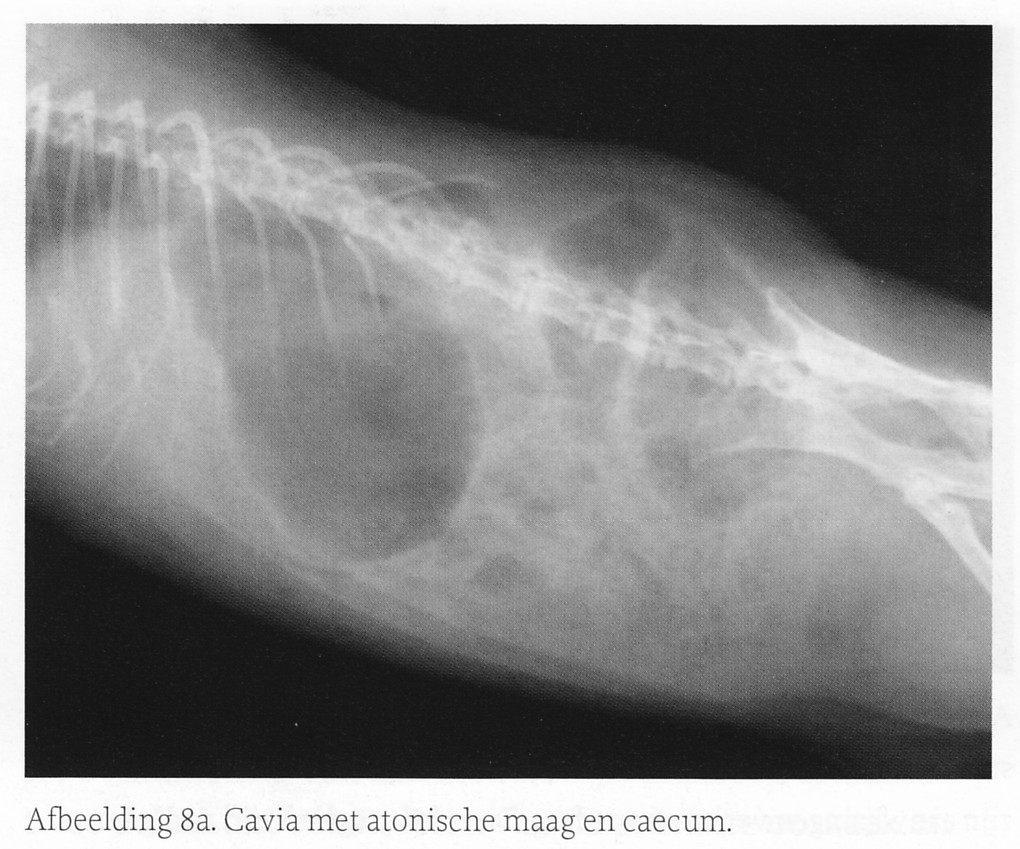 S.A.S.
Dezelfde cavia na S.A.S. behandeling:
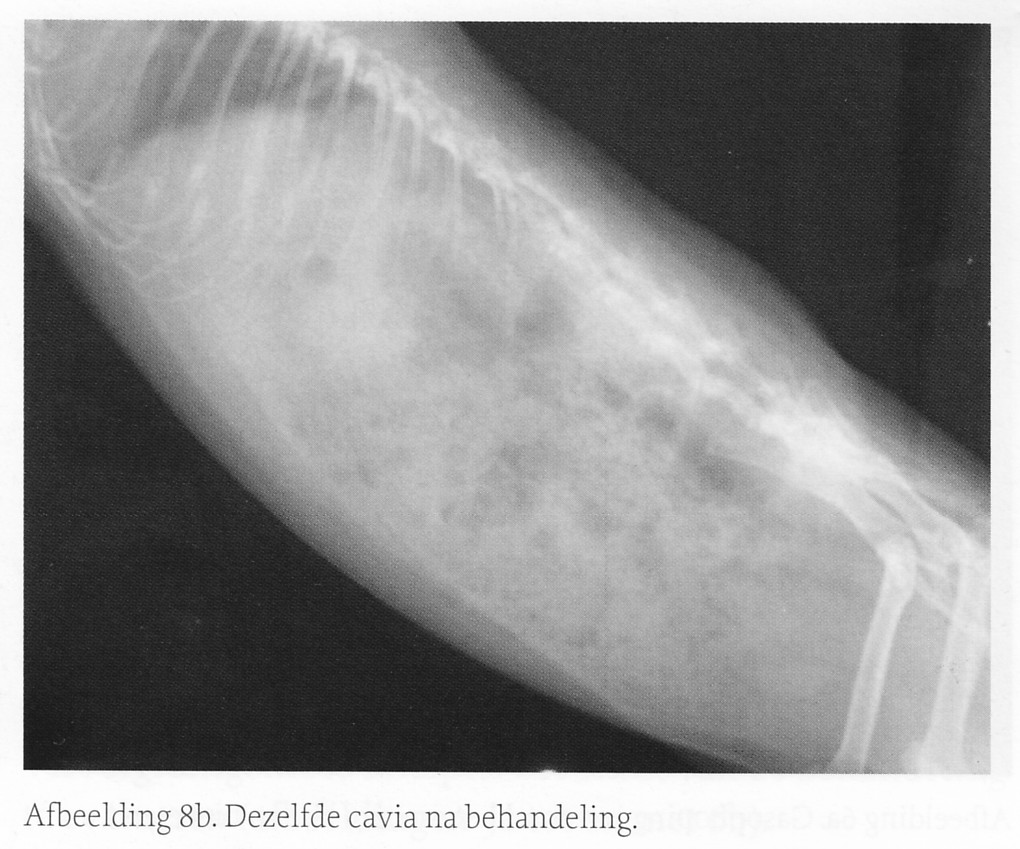 S.A.S.
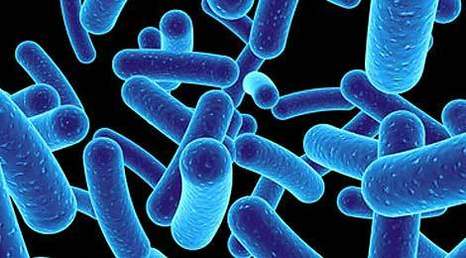 Veel genoemde maar tegenwoordig afgeraden behandelingen:
Probiotica
omdat: de bacteriën sluiten niet aan bij het konijn
Aeropax (product verlaagt oppervlaktespanning bij schuim)
omdat: geen schuimvorming


Ananassap (bevat papaïne)
niet met zekerheid bewezen dat papaïne haarballen oplost; kan echter ook geen kwaad!
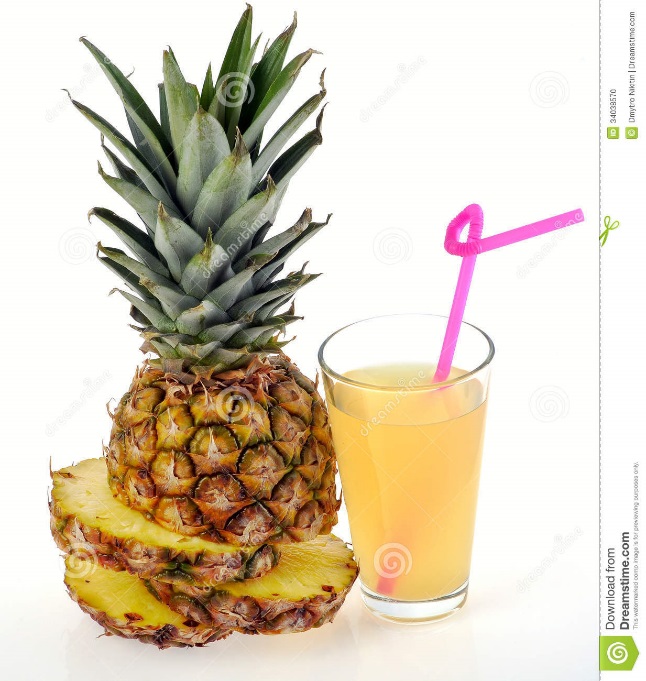 S.A.S.
Preventie:
Advies – een belangrijke rol voor de paraveterinair!

Ad libitum hooi aanbieden
Gelimiteerde hoeveelheid konijnenkorrel
150g/dag (soeplepel)
Geen gemengd voer!
Verminder stress
Goede huisvesting
Goede voorlichting over eerste verschijnselen S.A.S.
S.A.S.
Preventie - daarnaast:
Na operaties dwangvoeding en medicatie mee
Voorzichtig met beksperders!
S.A.S.